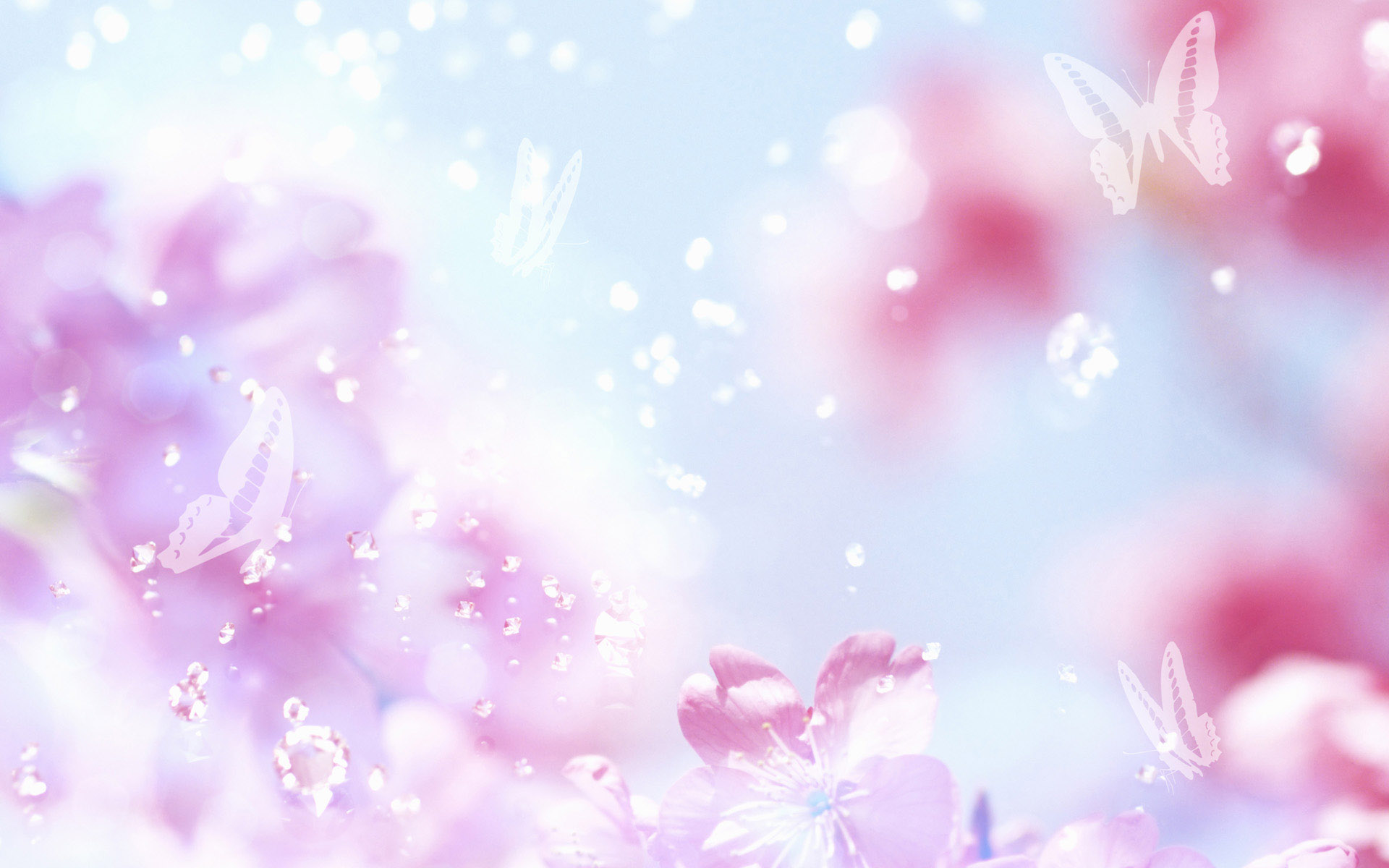 Проект «Сумка ,расшитая бисером»
Сумка – любимый и необходимый спутник каждой женщины. Для ежедневной носки хочется подобрать сумку пооригинальней и чтобы ни у кого подобной не было. А уж для праздничного выхода сумка должна притягивать взоры окружающих. Единственной и неповторимой будет сумка ручной работы.
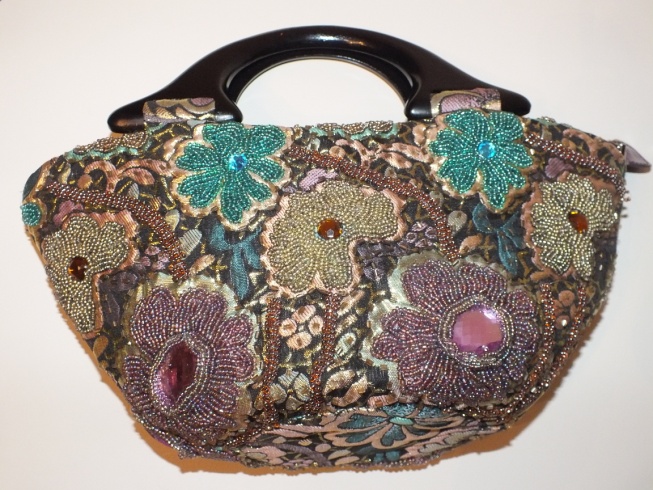 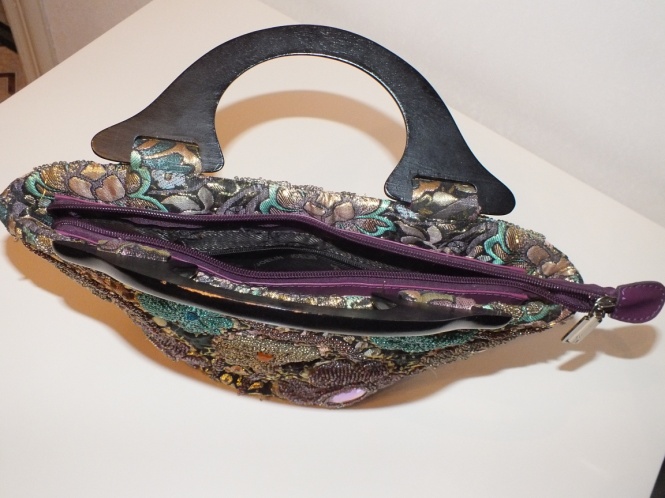 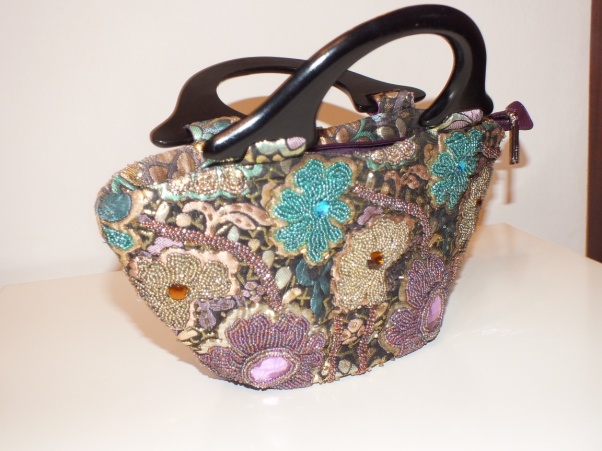 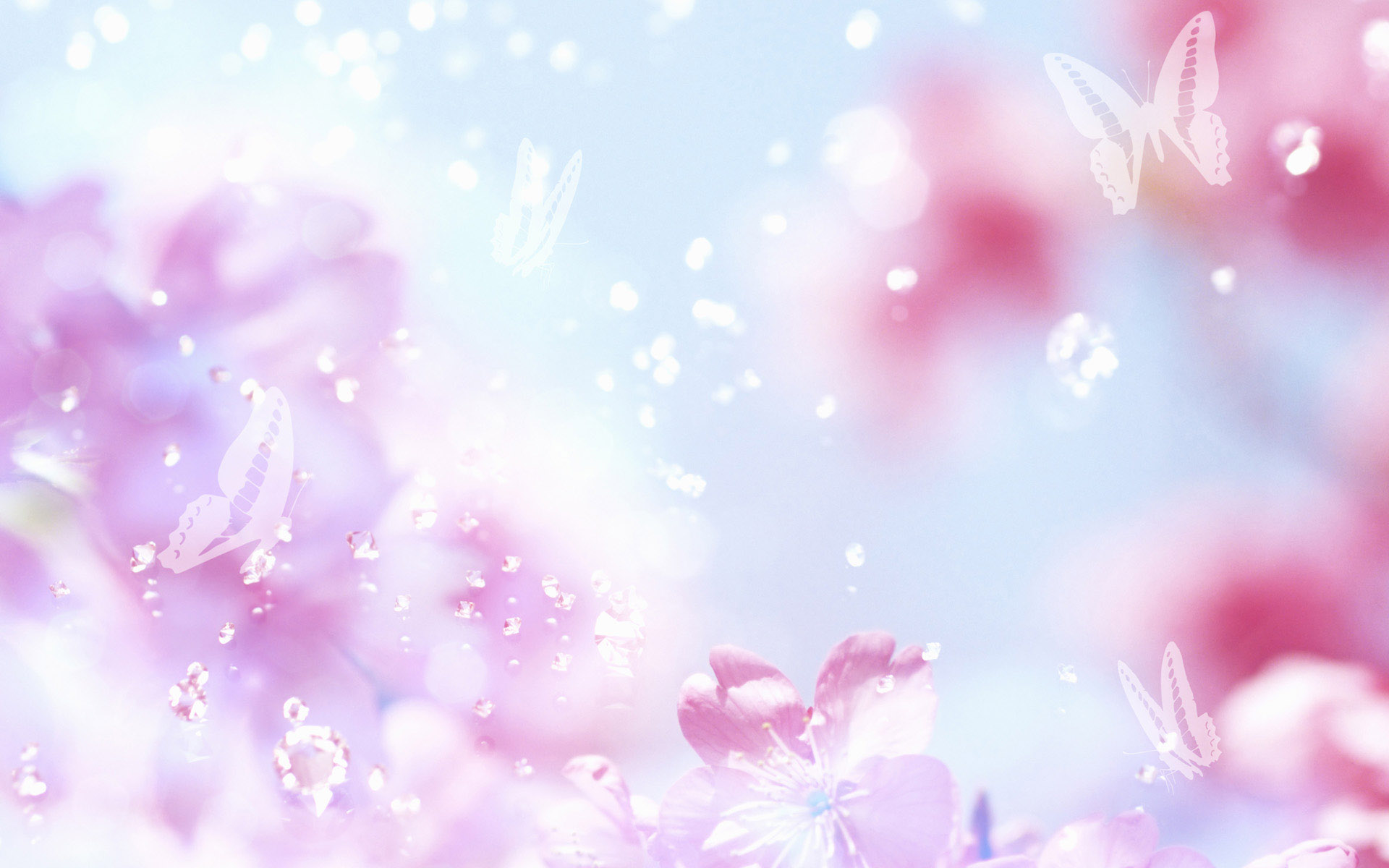 Проблема и потребность: У меня есть старая сумка. Ее мне покупала мама. Сумка уже не выглядит привлекательной. Я бы хотела ее обновить и сделать более интересной  и современной. «Стиль создают мелочи» - эта фраза Коко Шанель    актуальна во все времена.
Задача: Моя задача – изготовить эксклюзивную сумку. Использовать свои знания и умения вышивкой бисером.
Дизайн-спецификация:
Аккуратность изготовления
Современная
Эксклюзивная
Устранение недостатков во время работы
Сумка, расшитая бисером
Время изготовления
Дать вторую жизнь вещам
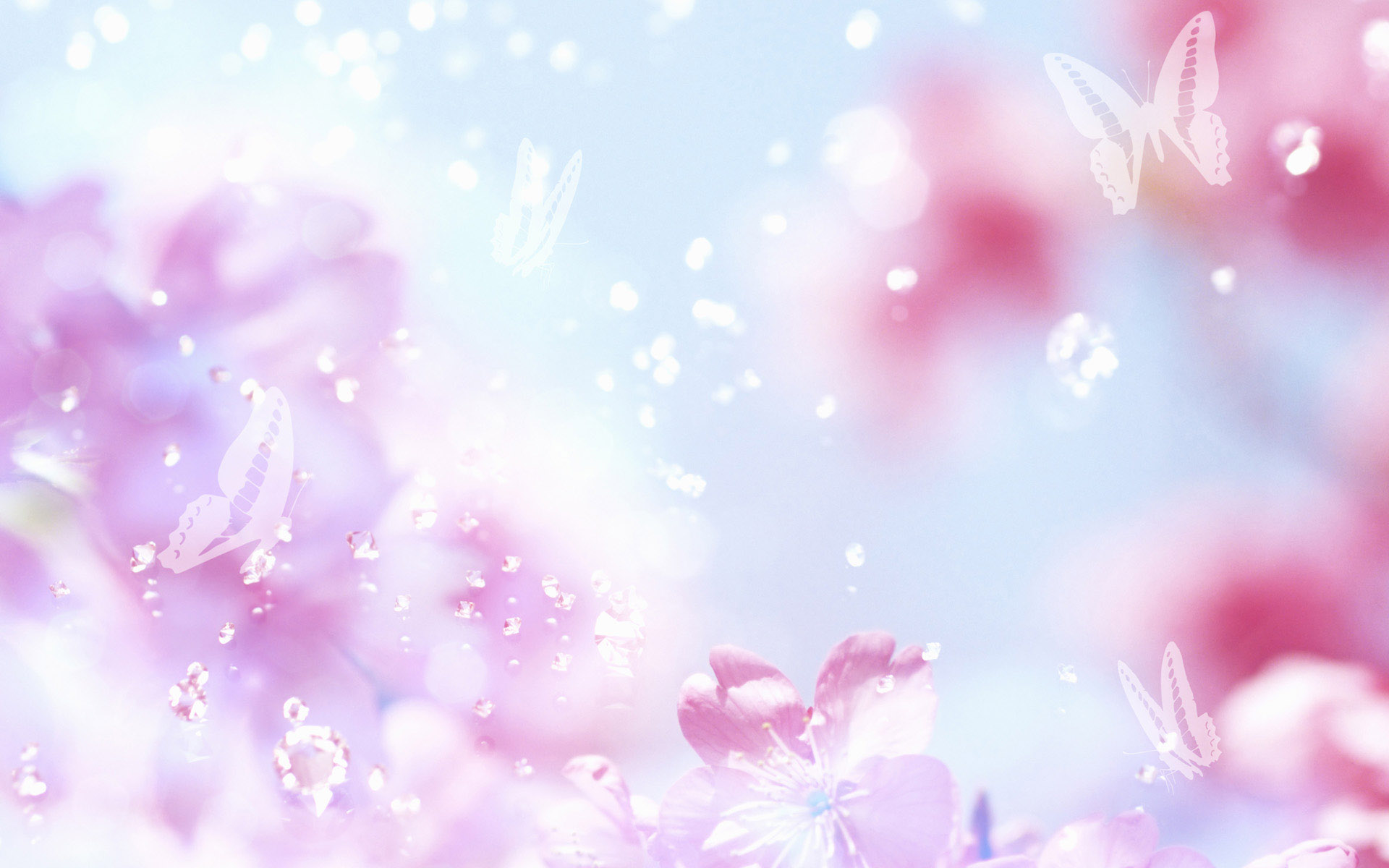 Варианты сумок
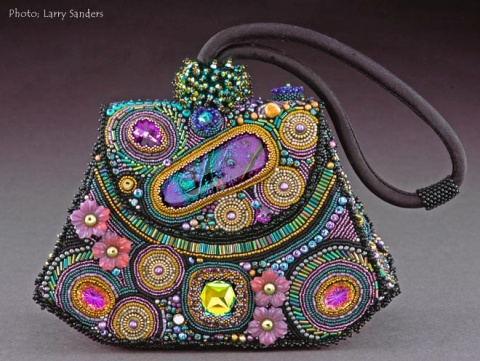 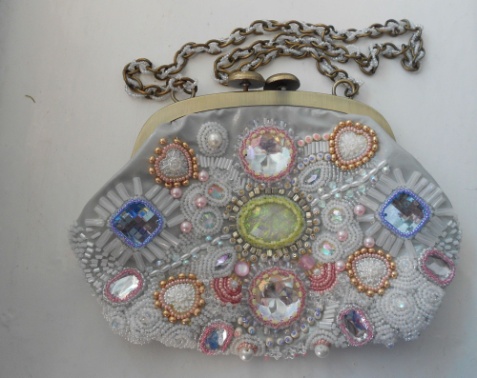 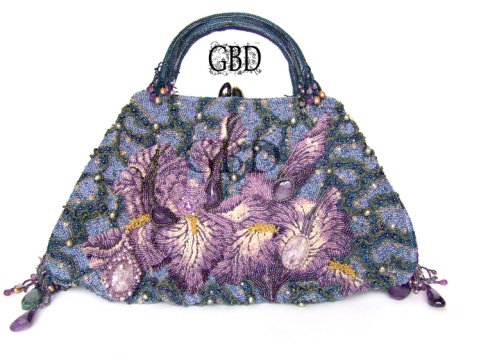 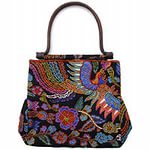 4
1
2
3
Выбор идеи, обоснование выбора : Мне нравятся все эти сумки, но скопировать какую-либо я не хочу, да и работа очень трудоемкая. Я возьму их за основу и чтобы успеть за отведенное на проект время, я подберу  богатую парчовую ткань. На которой выполню вышивку бисером.
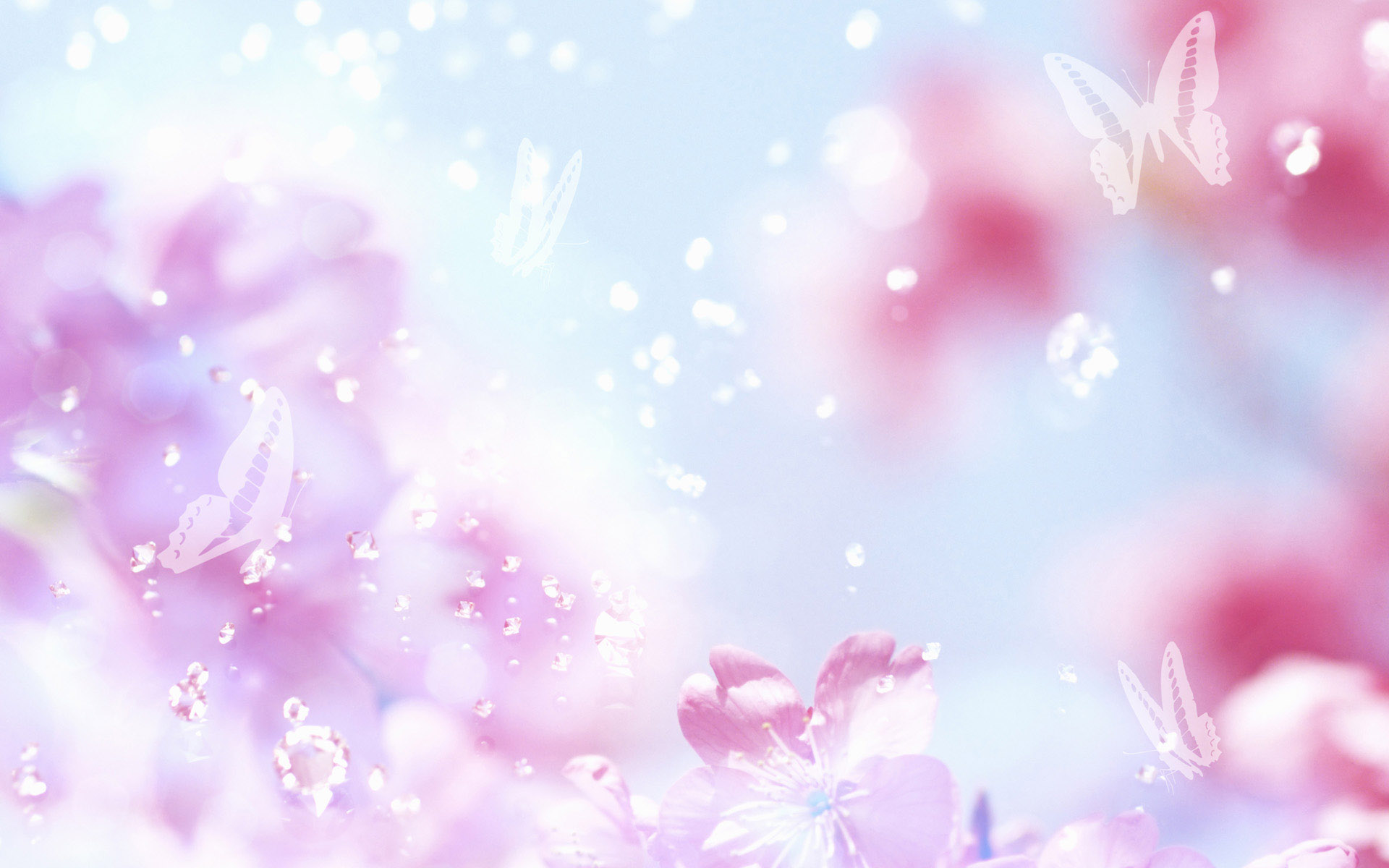 Исследования:
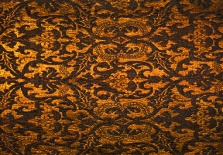 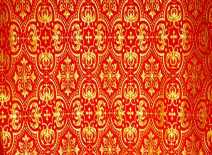 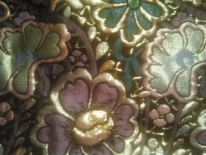 Исследование ткани:
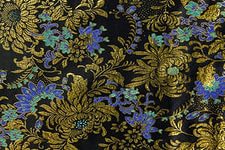 №4
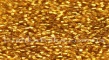 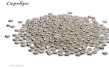 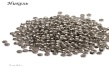 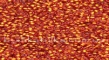 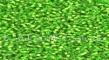 №3
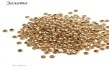 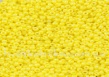 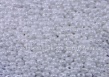 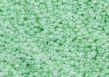 №2
№1
Исследование бисера: Бисер с блеском
Бензиновый  бисер
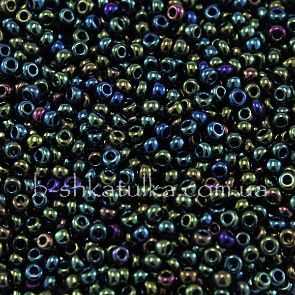 Металлический бисер
Перламутровый бисер
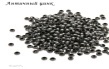 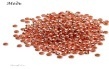 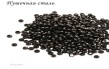 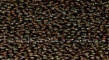 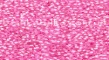 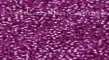 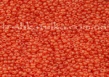 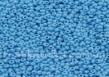 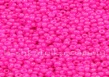 Обоснование выбора ткани и бисера: Я подобрала в магазине ткань с красивыми цветами №2. Думаю, что мое изделие будет красиво смотреться . Бисер я тщательно подбирала: с блеском, бензиновый, металлический,  в такой же цветовой гамме , как  цветы на ткани. Середины цветов я решила заполнить  пришивными стразами: ярко-голубые, сиреневые, коричневые.
Выбор оборудования, инструментов и приспособлений:
 Мононить, нитки катушечные, ножницы;
Игла для вышивки бисером;
Пяльцы.
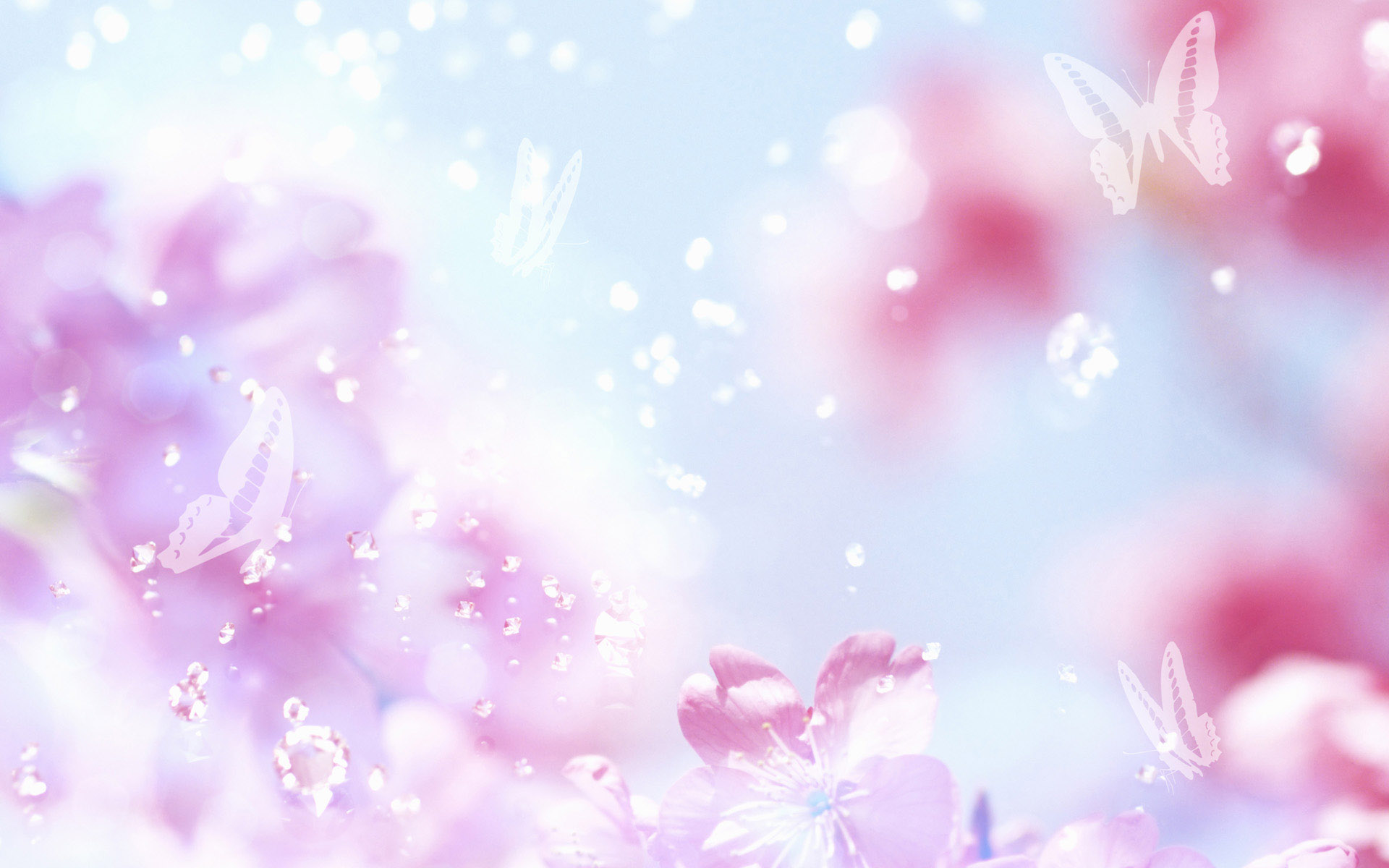 Последовательность изготовления изделия

Обвести детали сумки на бумагу
 Выкроить детали из ткани с припусками на швы
 Обжечь края ткани, парчовая ткань имеет большую осыпаемость нитей.
Расшивать  бисером каждую деталь сумки в отдельности. Пришить стразы в середине цветка на парче.
 Вышить цветок бисером, в соответствующей цветовой гамме


                    Способ крепления бисера на ткани.
6.  Рубленным золотым бисером  расшить поле за пределами цветов, тем самым соединить цветы между собой в единую композицию
               
Способ крепления рубленного бисера 
7. Соединить детали сумки между собой
8. Одеть на  сумку как чехол ( чехол должен плотно прилегать к сумке)
9. Края подогнуть около  «застежки молнии», пришить вручную к «молнии»
10. Сумка готова!
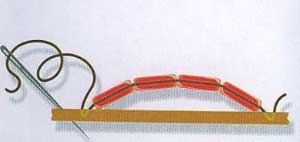 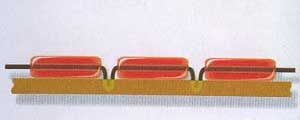 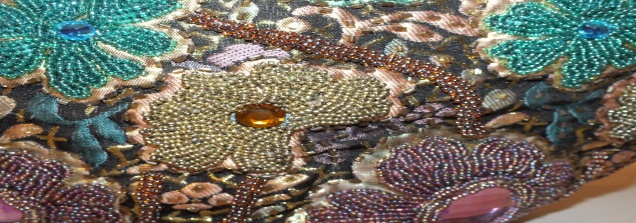 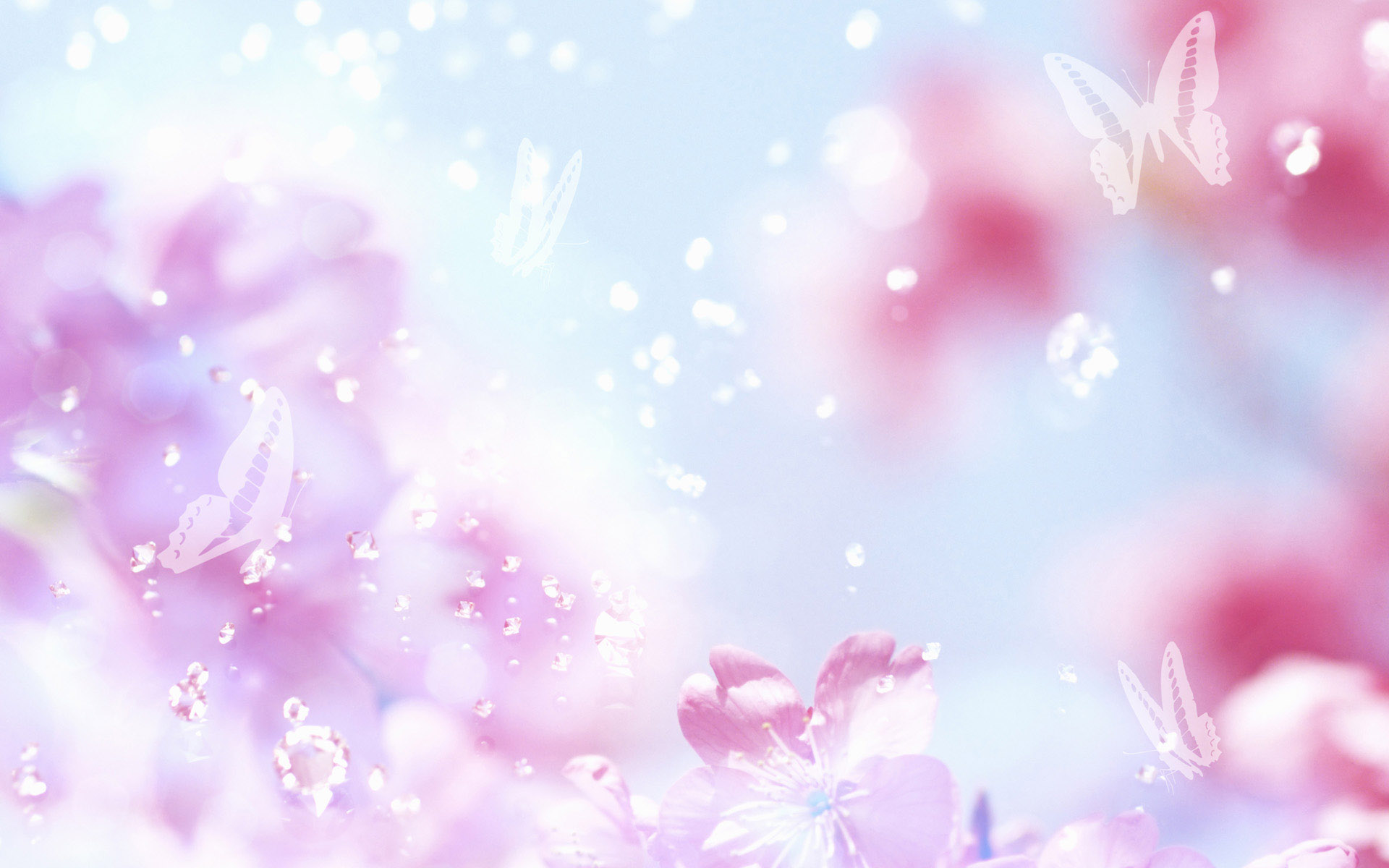 Самооценка  работы: Я очень довольна своим изделием. Работа оказалась достаточно трудной, но сделала я ее в отведенное время и достаточно аккуратно. Результат  моего труда меня порадовал. Такой сумки нет ни у кого- только у меня. Я  узнала в интернете стоимостью таких сумок, что-то около 20-30 тысяч рублей . Мне же она обошлась намного дешевле. Выгодней сделать работу самой . И потом я дала вторую жизнь старой сумке. Необходимо отметить, что моя сумка имеет необычную форму и  небольшая по размеру. Моя самооценка:5.
Испытание изделия: Я уже была в театре. На мою сумку многие обратили внимание. 
Экологическая оценка: Дать вторую жизнь вещам.
Реклама проектного изделия:  Девчонки  не бойтесь браться за сложную работу. Пробуйте создавать
                                                                красивые,  креативные  вещи. Тем более ,что сумочка – это всегда            актуально!
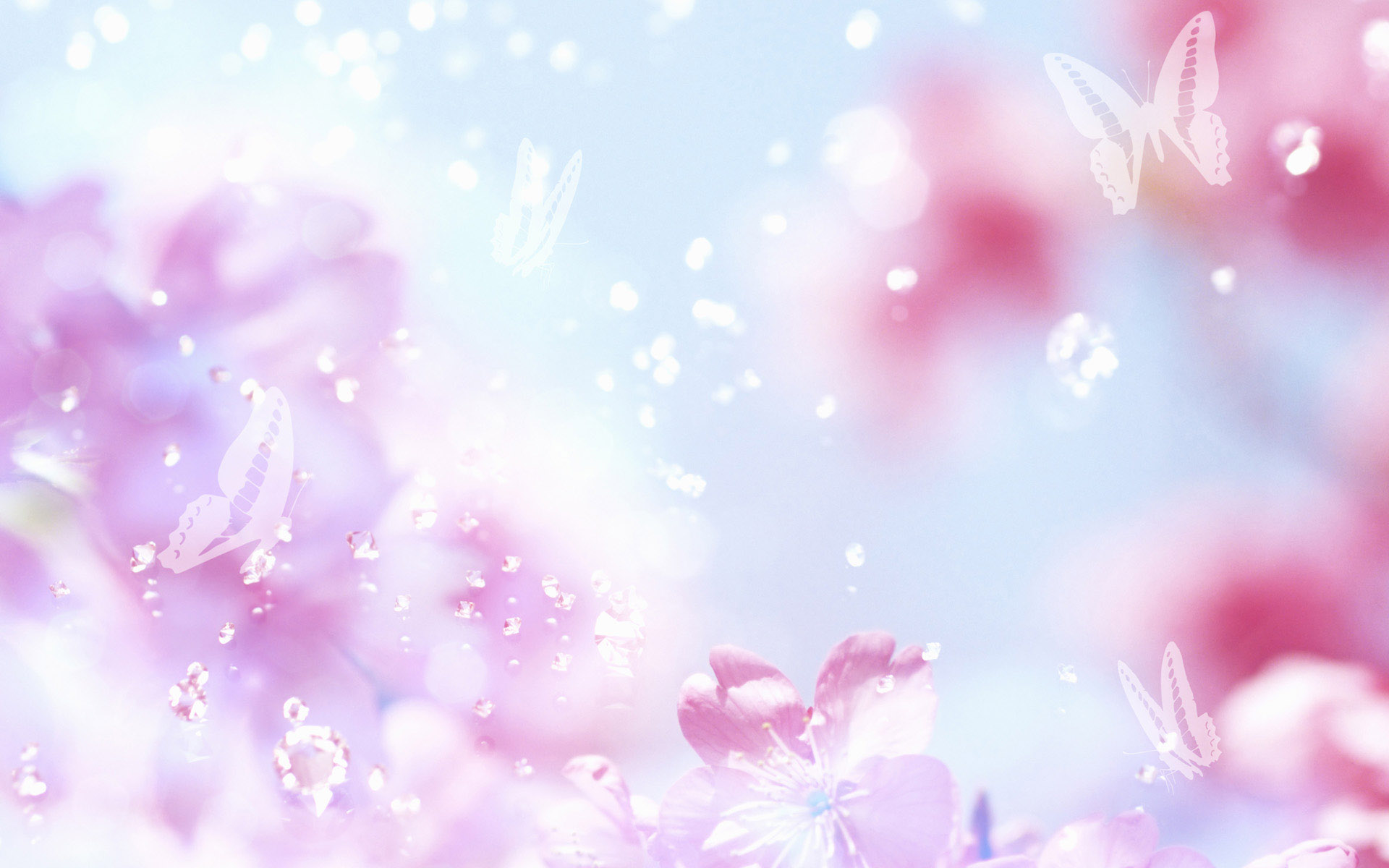 А это Я и моя сумочка!
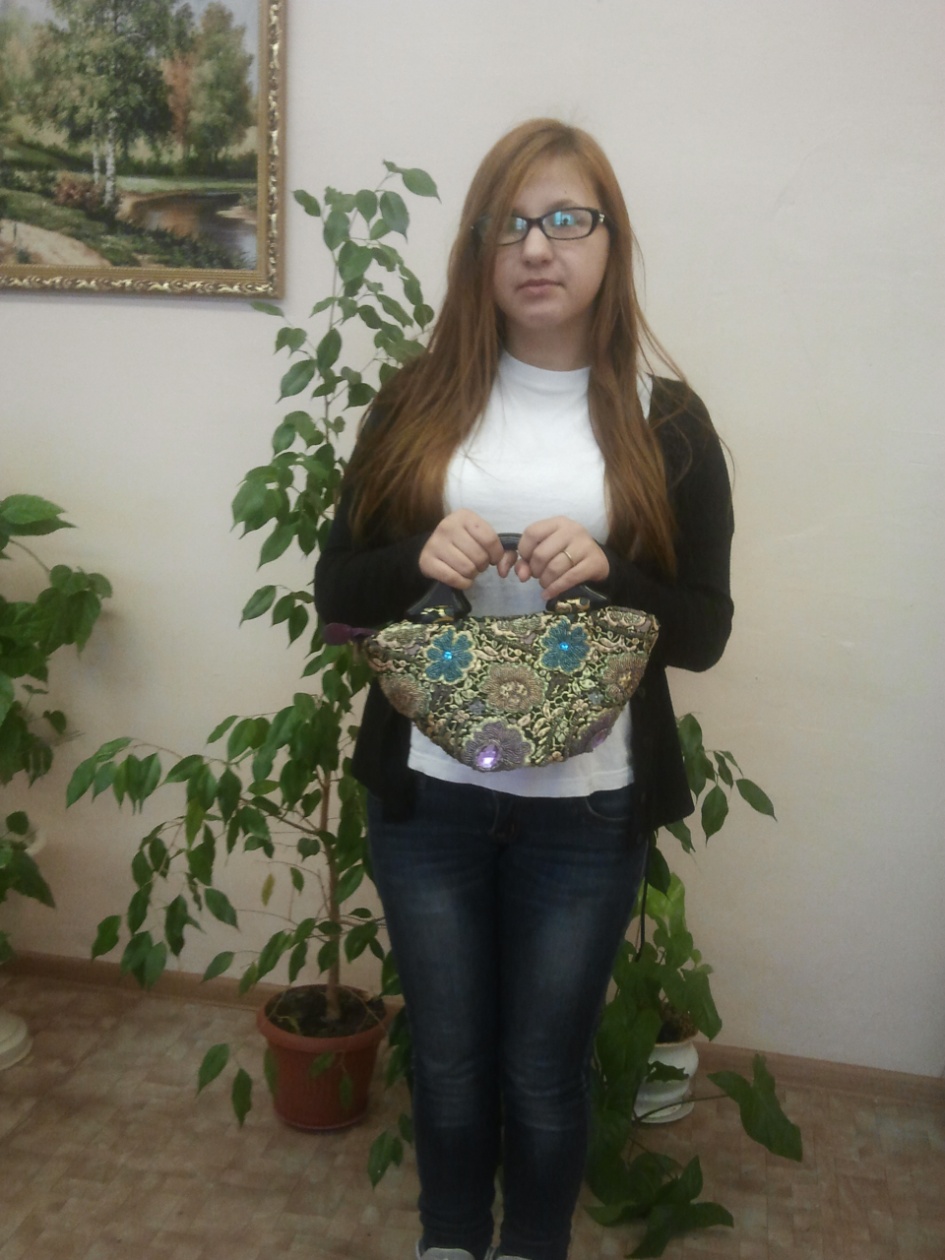